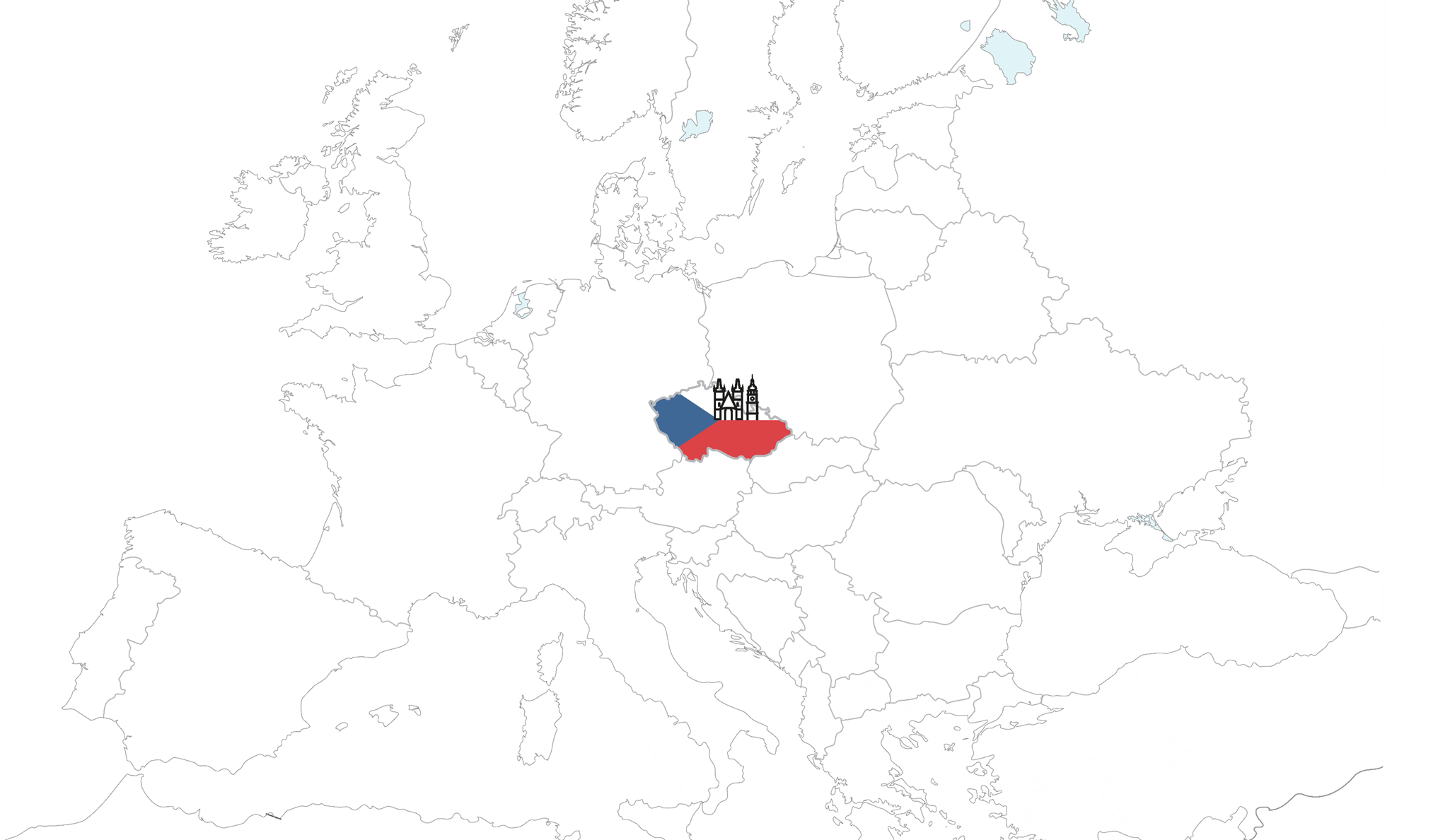 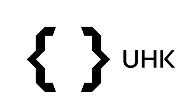 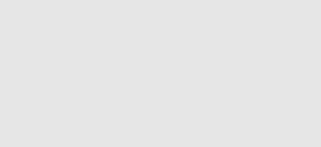 Introduction of the University of Hradec Králové
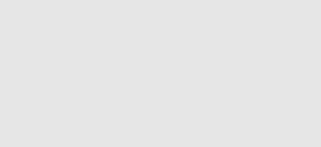 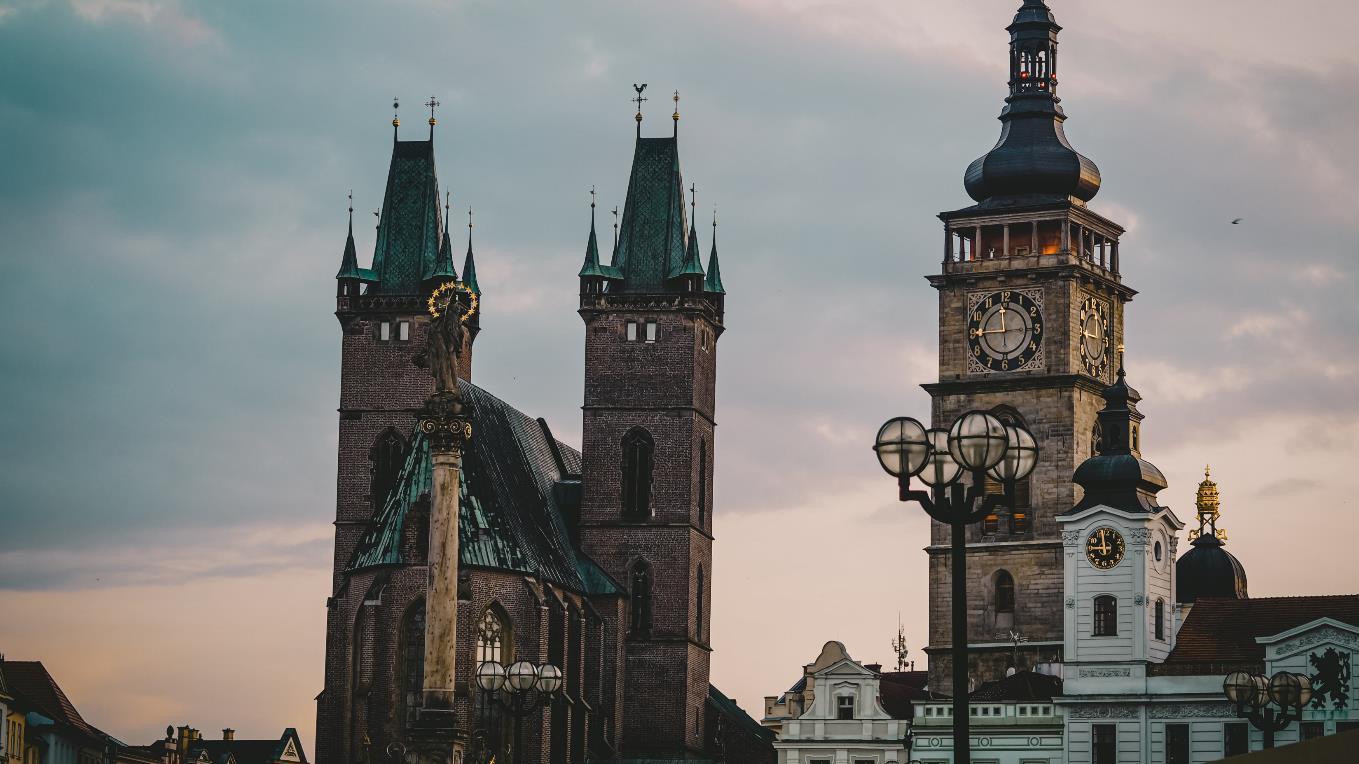 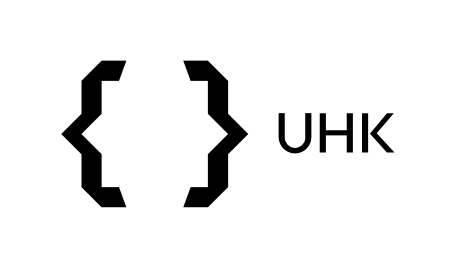 Location
Hradec Králové
Central Europe, Eastern Bohemia 
Capital of the region, approx. 93 000 inhabitants  
One of the safest cities in the Czech Republic
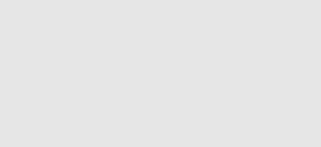 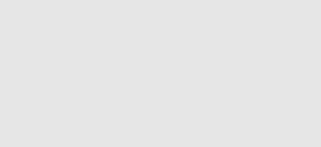 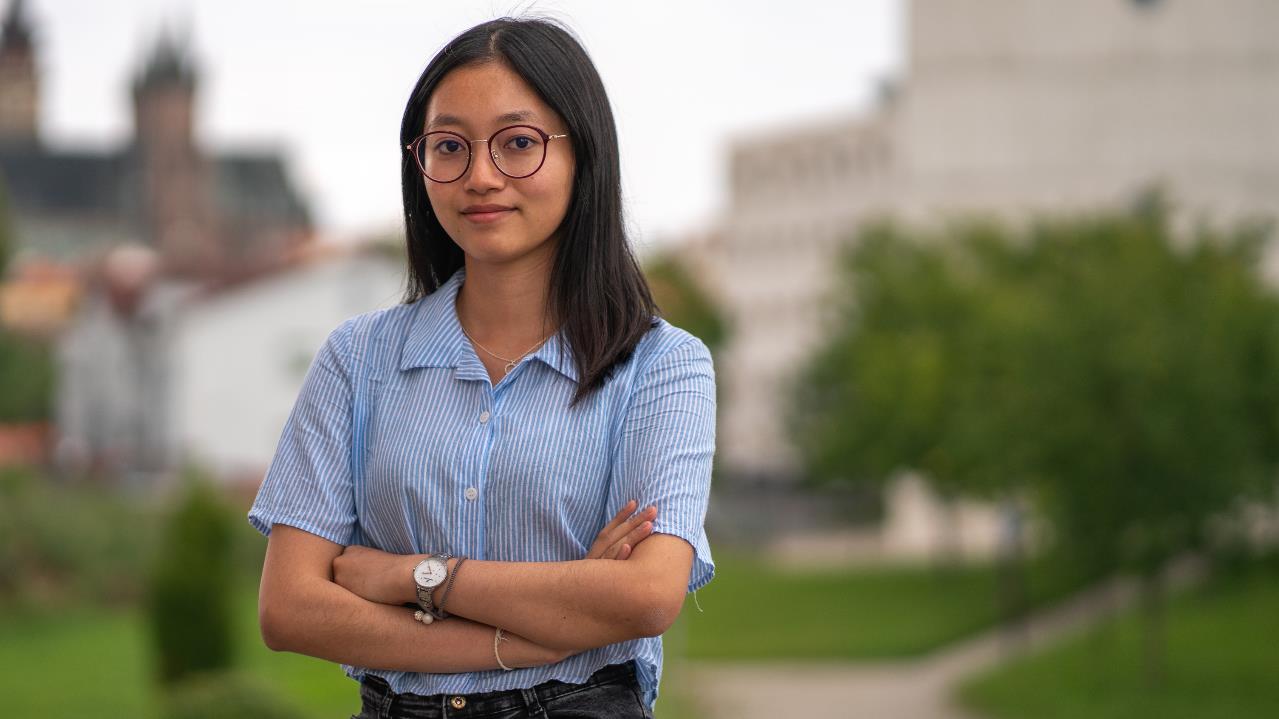 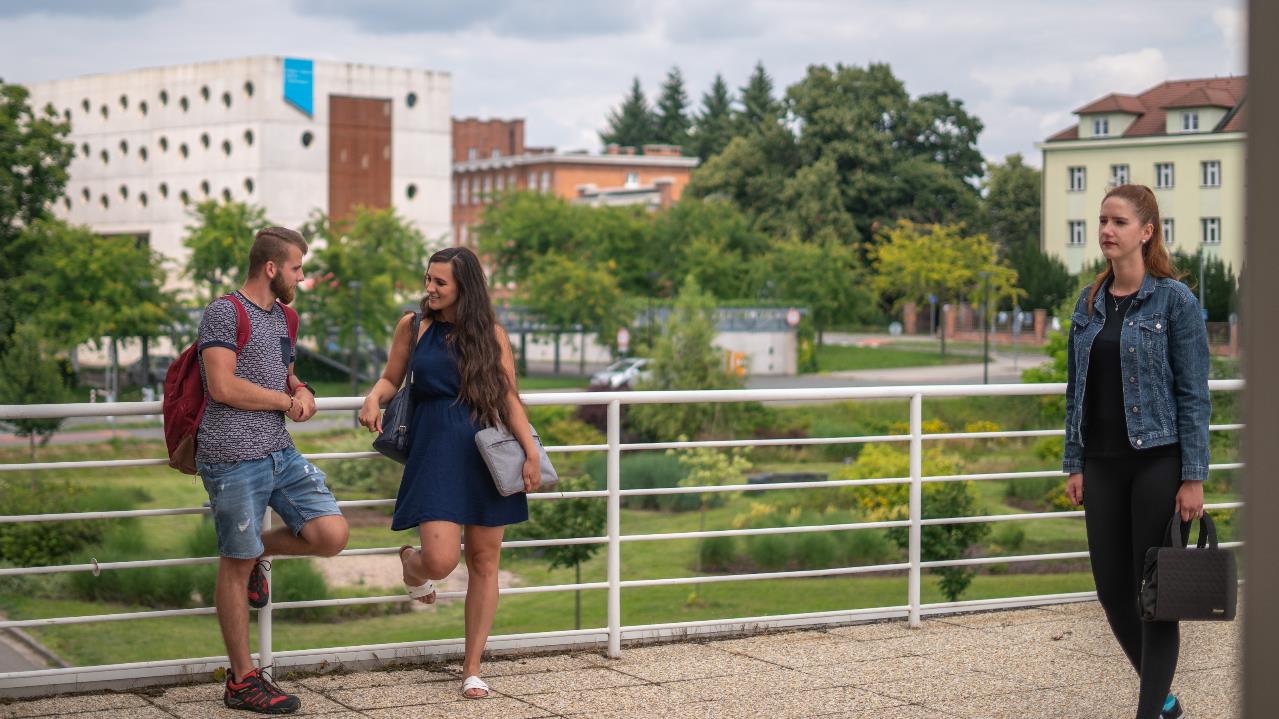 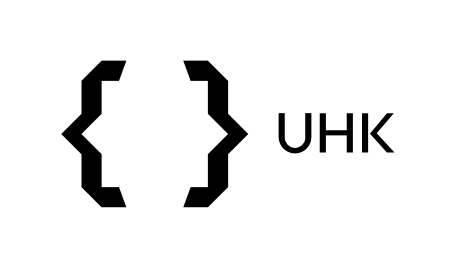 Location
Hradec Králové
Rich history 
Green city 
Amazing architecture 
Cultural events  
Easy transportation
Affordable cost of living
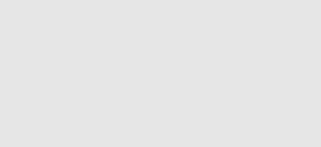 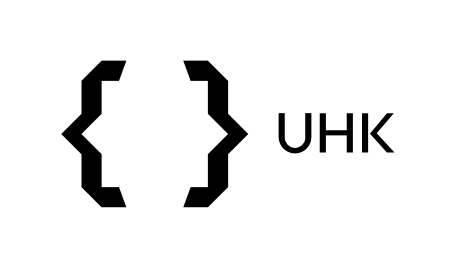 University of Hradec Králové
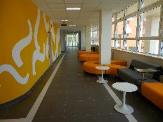 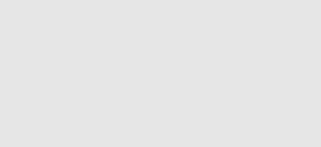 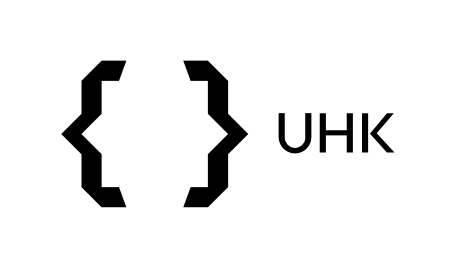 University of Hradec Králové
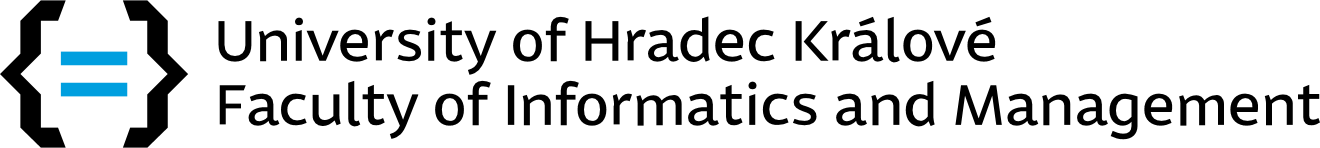 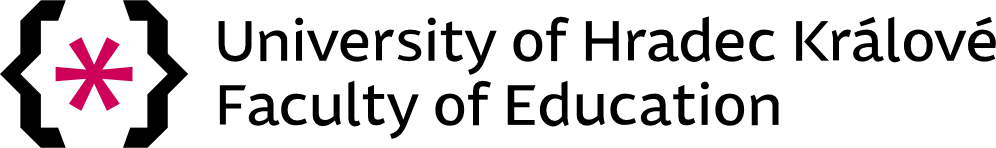 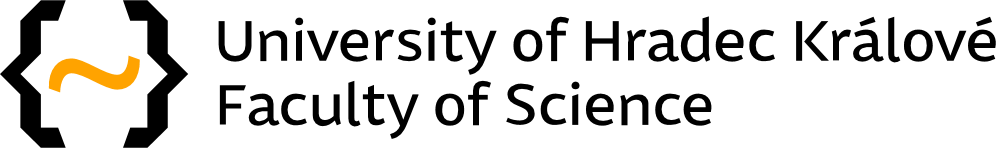 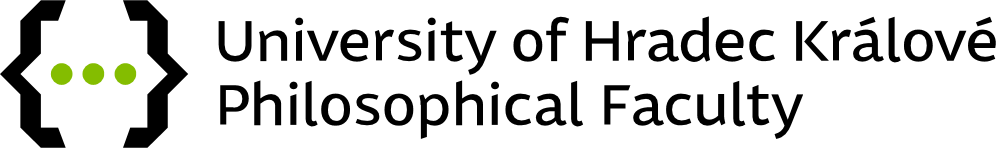 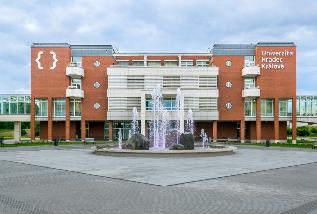 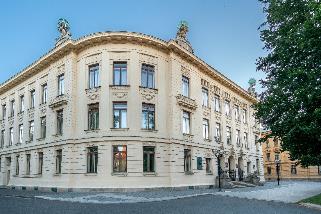 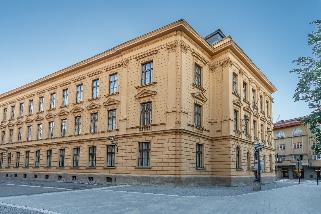 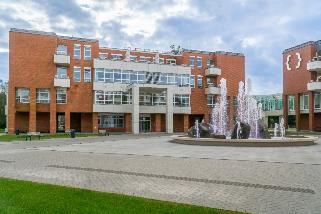 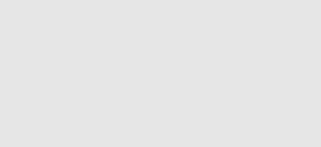 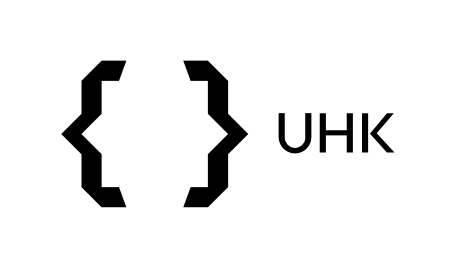 University of Hradec Králové
a public university since 1959
more than 6 000 students in full or part-time form of studies of all ages
preparing competitive graduates for the global labor market
keeping to high standards of the European education
around 90 study programmes in bachelor, masters and doctoral studies
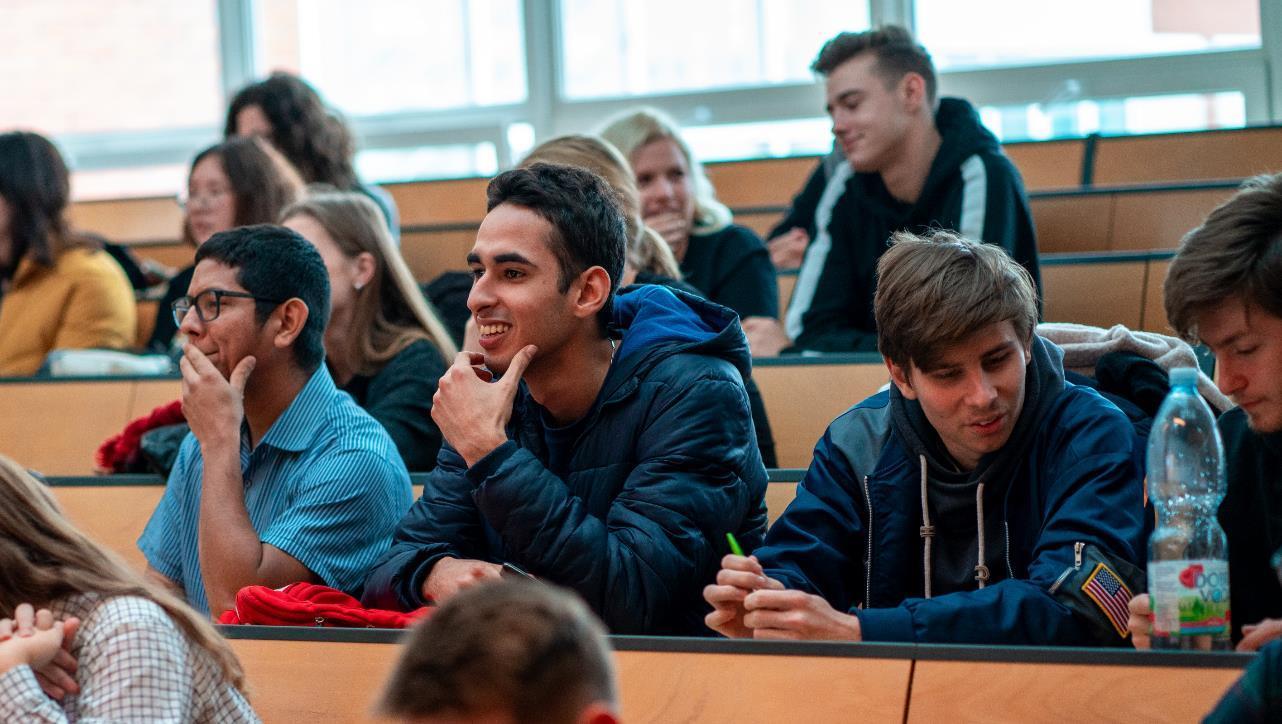 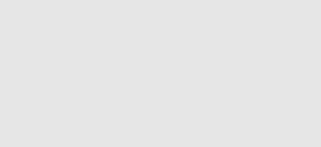 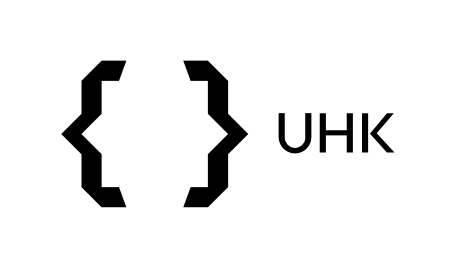 Study & Students
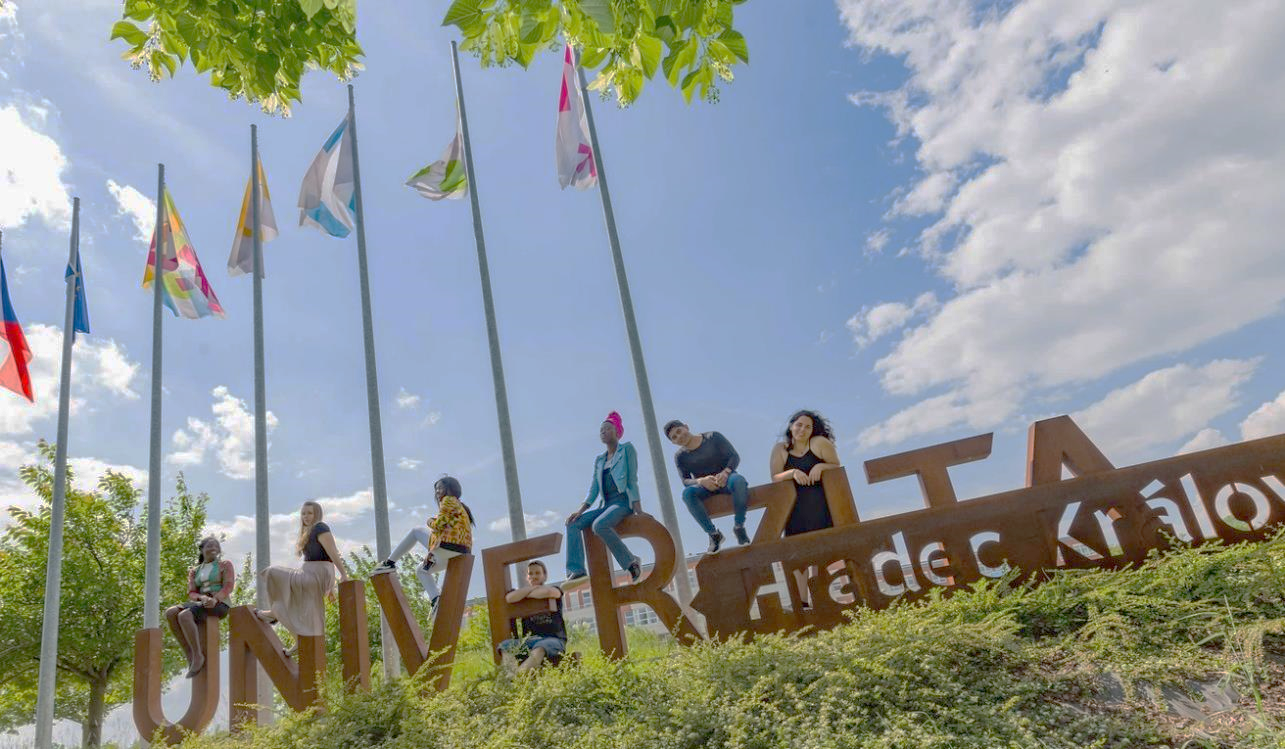 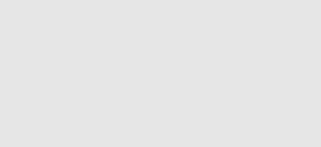 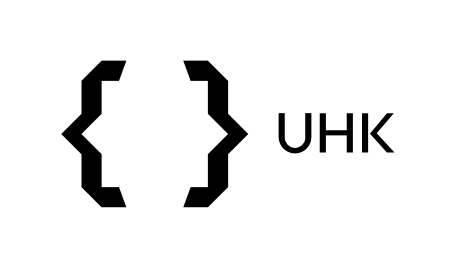 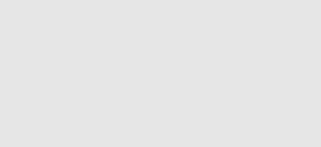 University of Hradec Králové
Degree programmes
3yrs Bachelor
2yrs Master
4yrs Doctoral
around 30 English-taught study programmes
summer schools with various focuses on IT, Czech culture and language or science, including extra leisure activities
modern campus, libraries, laboratories
vibrant student life (3 universities in town)
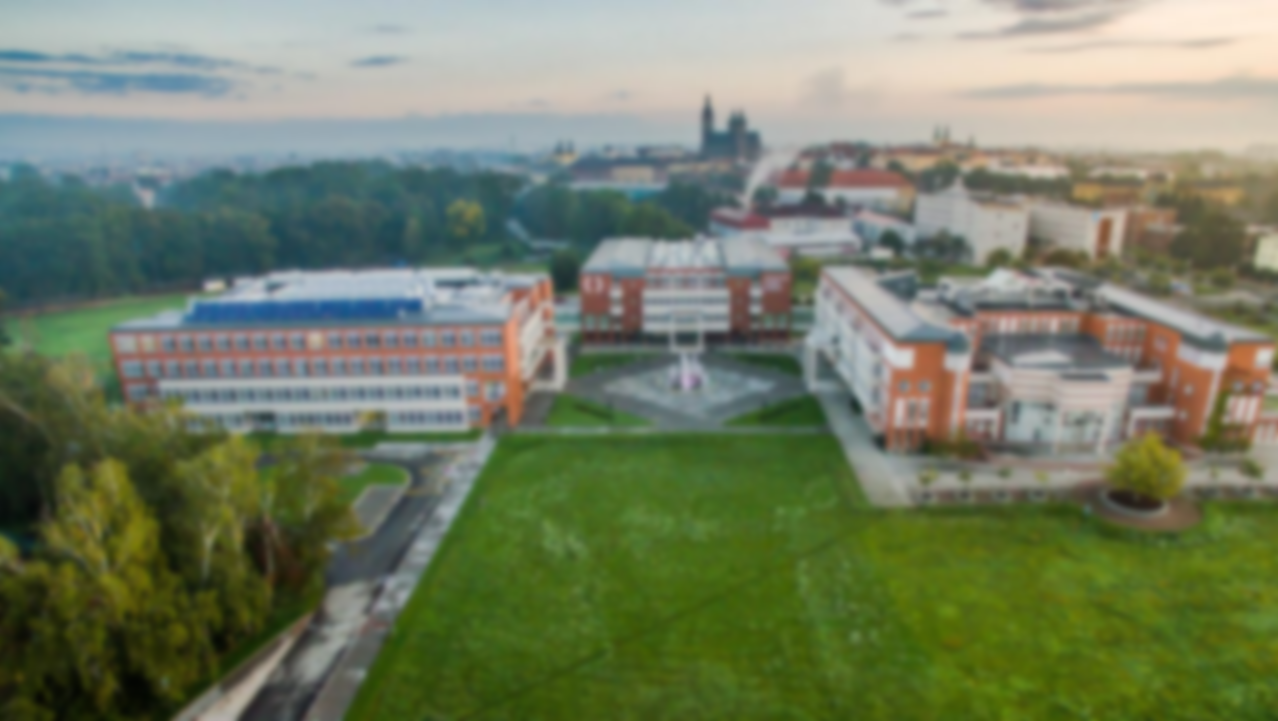 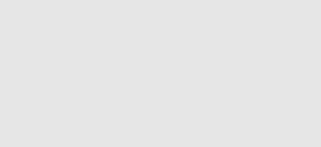 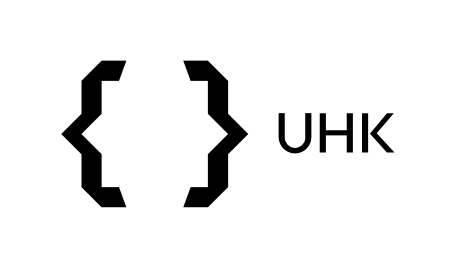 University of Hradec Králové
UHK proves its high standard by passing strict criteria of prestigious international rankings such as QS or THE, it has also successfully qualified in a ranking devoted to sustainability and ecology – the UI Green Metric.
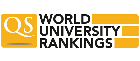 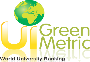 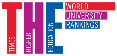 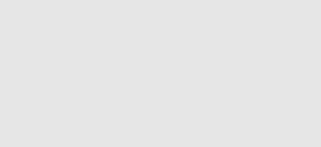 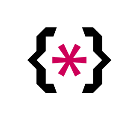 Faculty of Education
Programmes taught in English:
Undergraduate
Playing a Musical Instrument Focused on Education
Solo Singing Focused on Education
Transcultural Communication
Graduate 
Early Childhood Education with a Focus on Children with Special Needs
Teaching at Basic Art Schools - Playing a Musical Instrument and Solo Singing
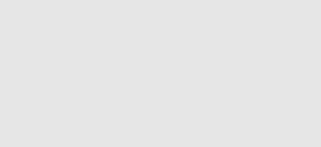 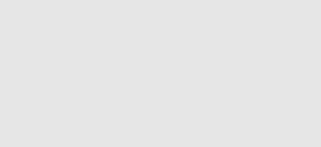 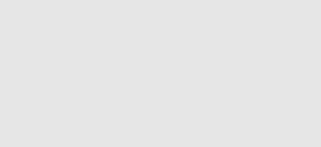 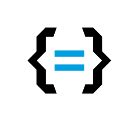 Faculty of Informatics and Management
Programmes taught in English:
Undergraduate
Information Management
Graduate 
Economics and Management
Information Management
Postgraduate
Economics and Management
Applied Informatics
Information and Knowledge Management
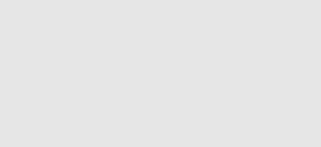 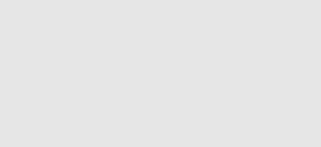 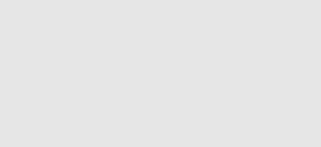 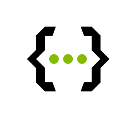 Philosophical Faculty
Programmes taught in English:
Undergraduate
Political Science
Political Science - Double Degree
Graduate 
Central European Studies
Philosophy
Postgraduate 
Philosophy
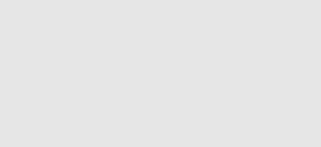 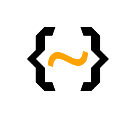 Faculty of Science
Programmes taught in English:
Undergraduate
Biology and Ecology
Chemistry – Spec. Bioorganic Chemistry; Spec. Toxicology and Analysis of Pollutants
Graduate  
Biology and Ecology – Spec. Experimental Biology; Spec. Plant Biology; Spec. Animal Biology
Chemistry – Spec. Toxicology and Analysis of Pollutants; Spec. Bioorganic Chemistry; Spec. Analysis of Biomolecules
Postgraduate 
Biology and Ecology
Toxicology
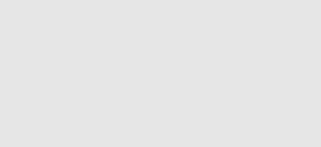 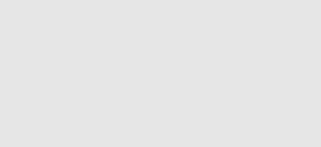 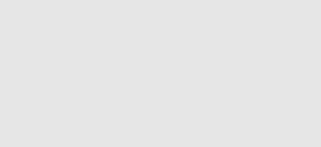 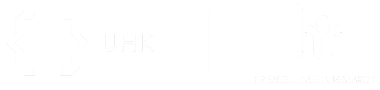 Internationalization
Internationalization as a cross-sectional activity
High importance for science and research as well as for teaching and education
Key element of many particular activities at the university
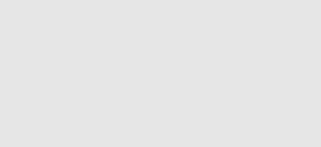 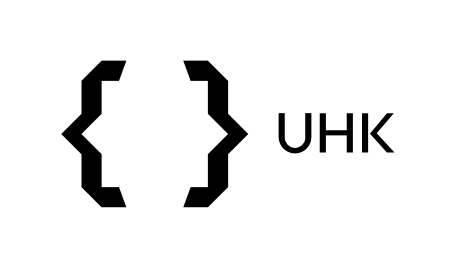 International Students
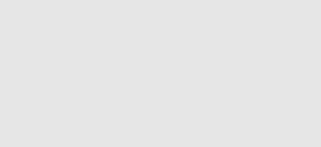 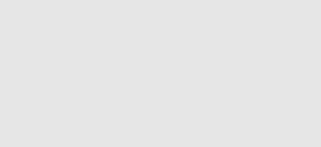 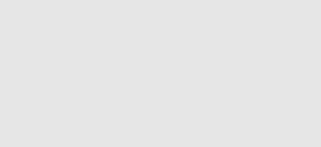 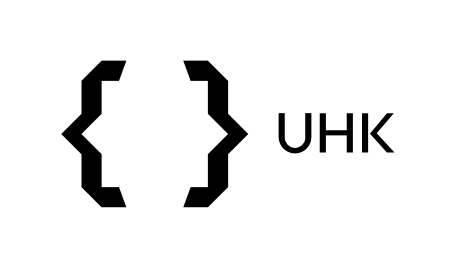 International Staff
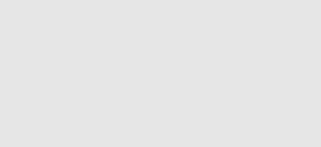 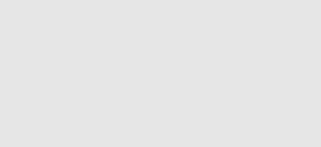 Research and Development
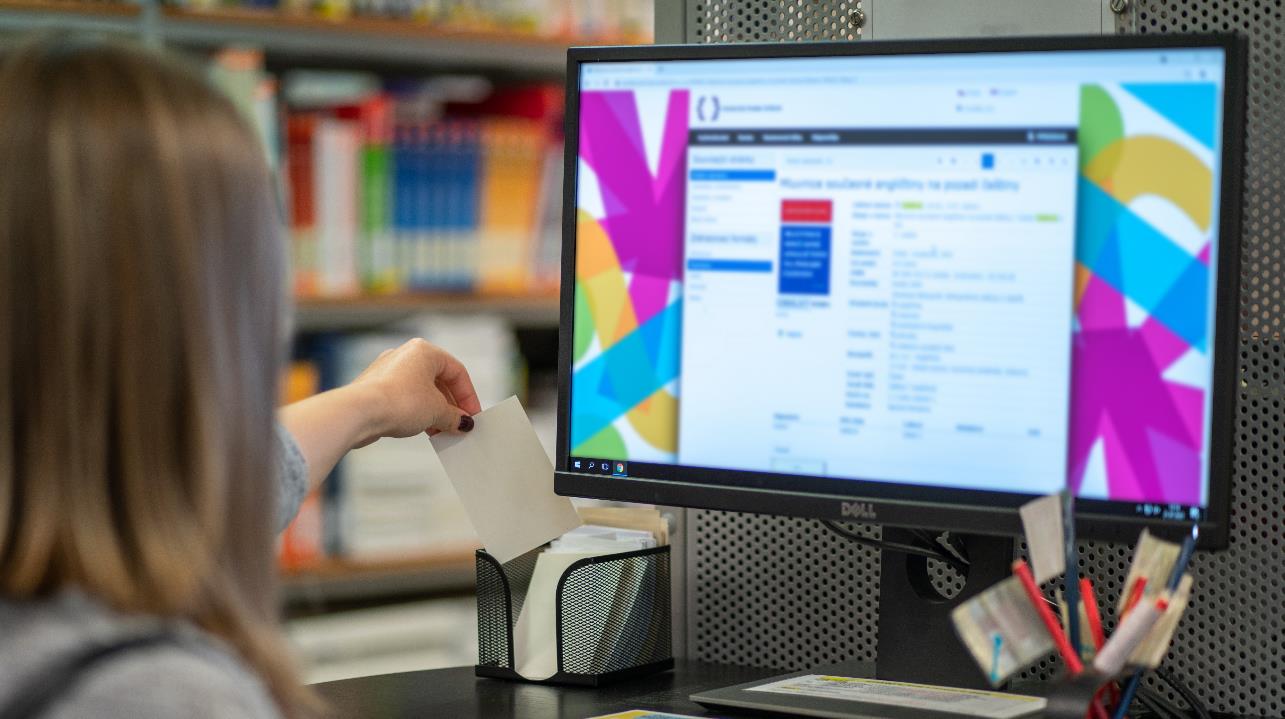 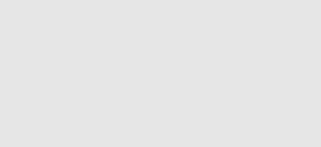 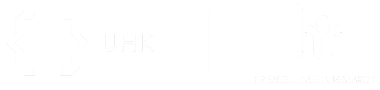 HRS4R | HR Award
Human Resources Strategy for Researchers
Guarantee of the European standard of care for employees 
Quality of work environment
Transparency and openness of recruitment procedures
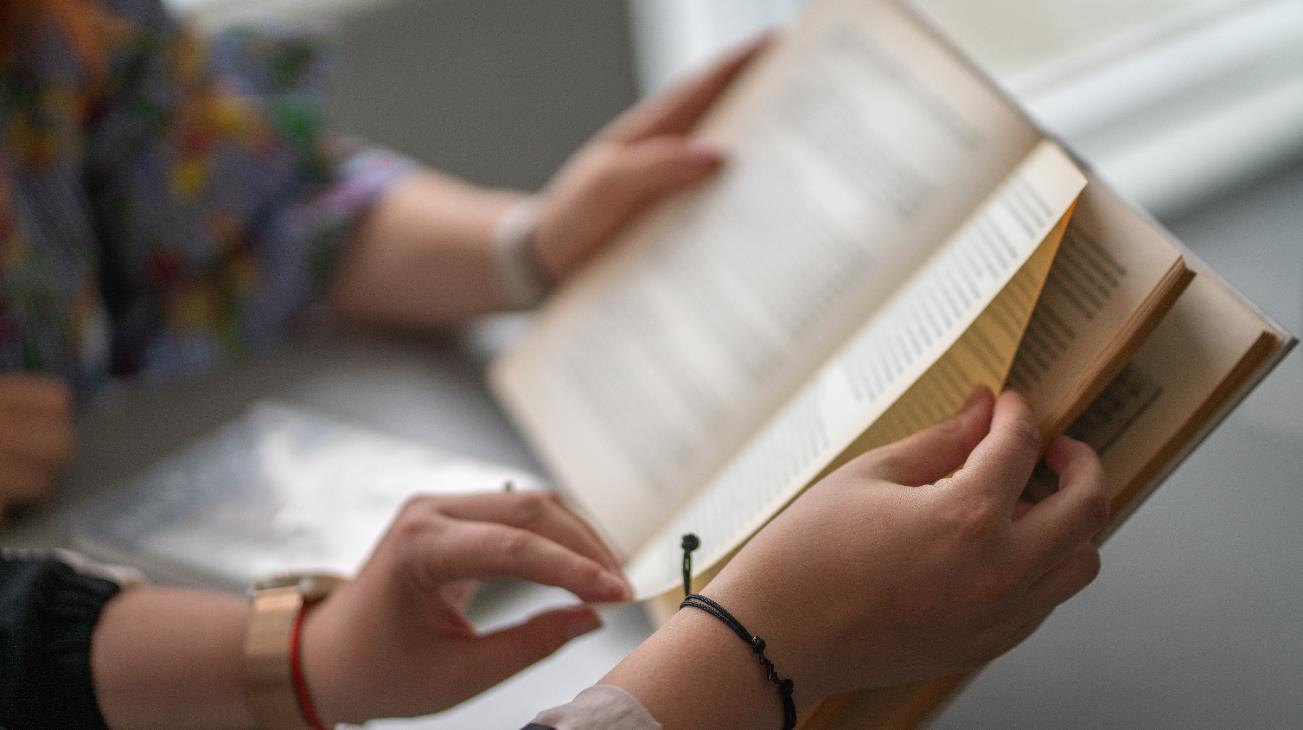 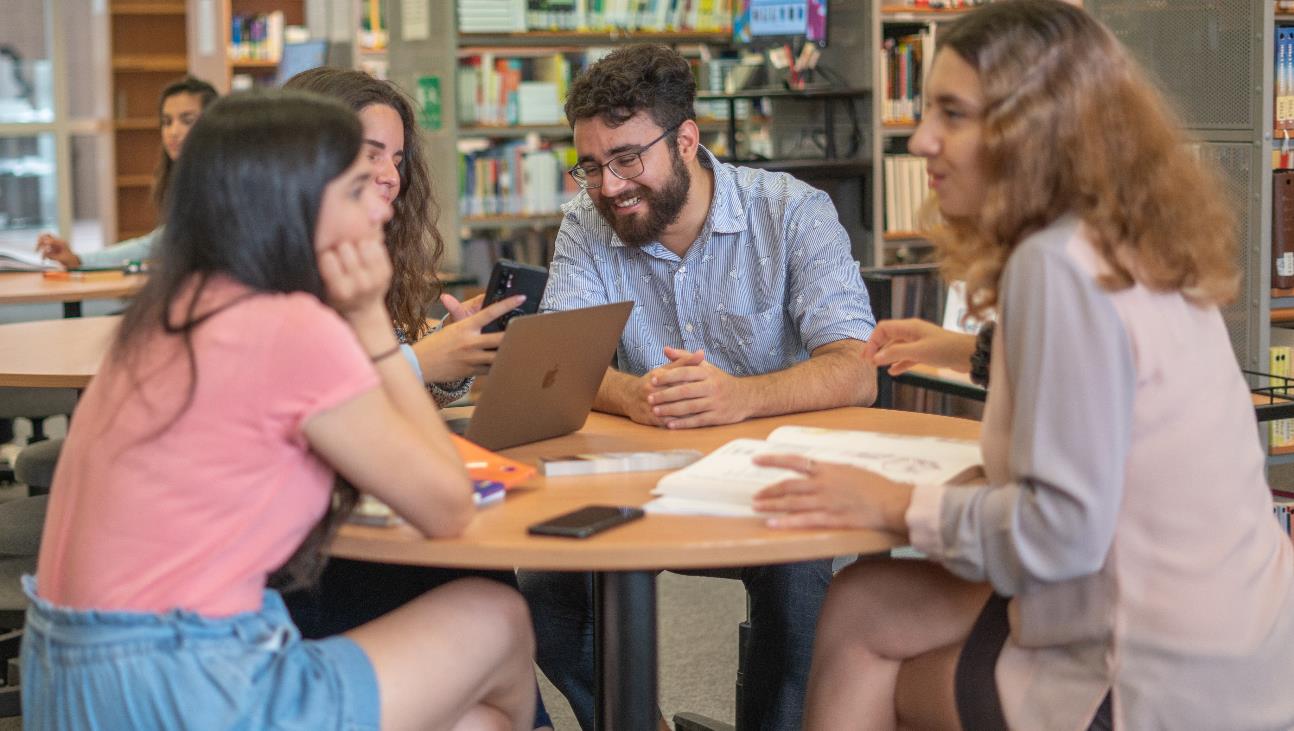 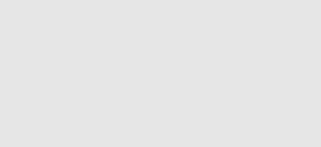 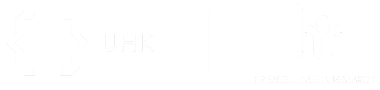 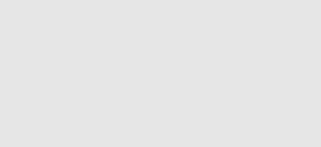 UHK Research – Topics
University-wide research topics
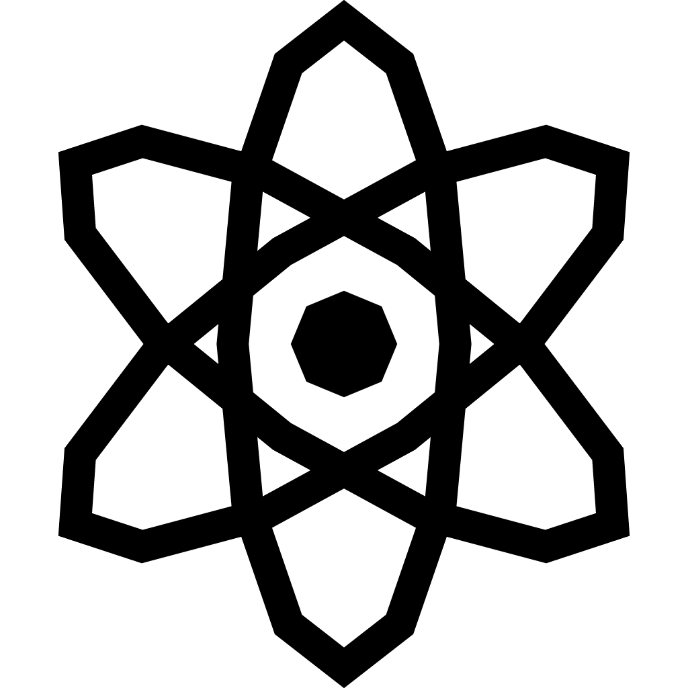 Healthy Ageing and Quality of Life
Security and Sustainable Development in the Digital Society
New Challenges in Education
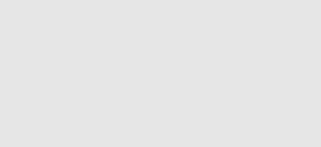 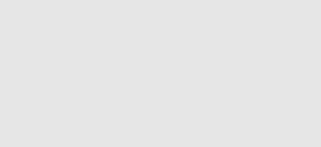 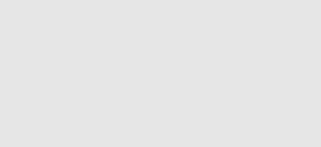 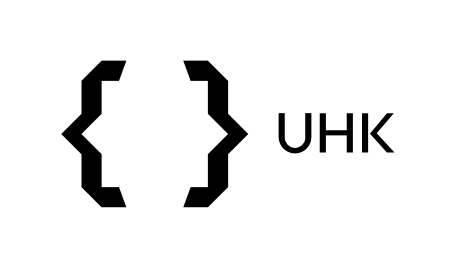 UHK Research – Publications
UHK Science - Publications
All UHK publications on the Web of Science
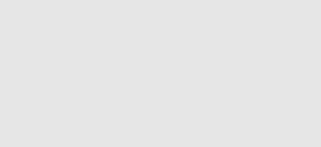 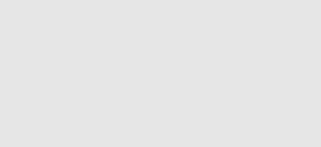 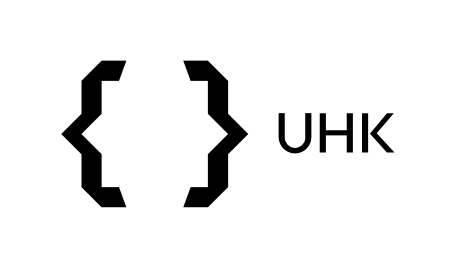 UHK Research – Publications
UHK publications on the Web of Science – Journal Citation Report (Article, Review, Letter)
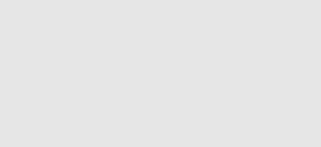 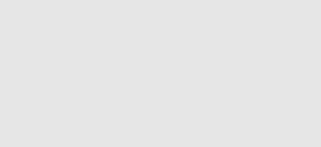 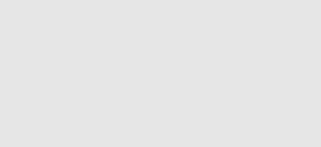 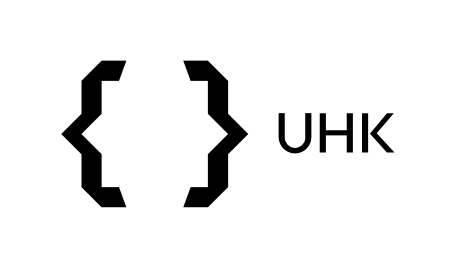 UHK Research – Publications
UHK publications on the Web of Science – Conference Proceedings Citation Index & Book Citation Index
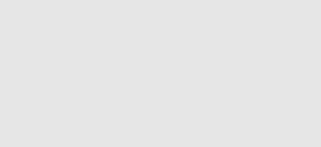 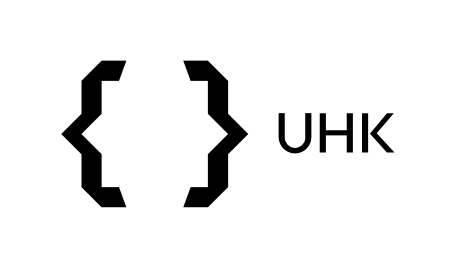 UHK Research – Publication Benchmark
Web of Science – JCR (Article, Review, Letter)
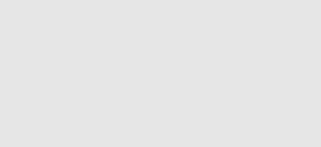 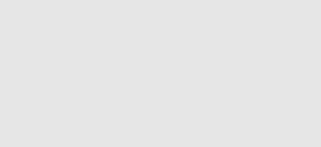 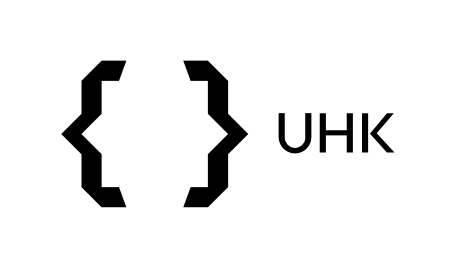 UHK Research – Publications
Web of Science – JCR quartiles (Article, Review, Letter)
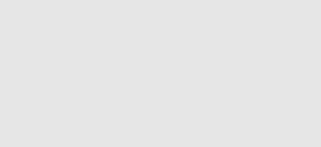 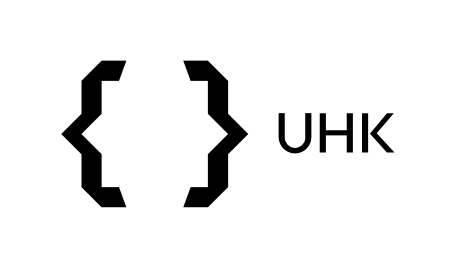 UHK Research – Publications
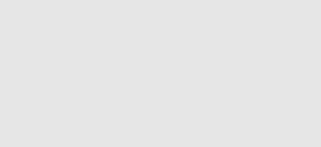 Scopus – SJR quartiles (Article, Review, Letter)
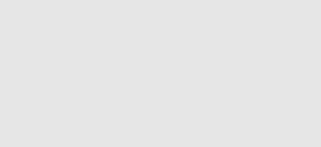 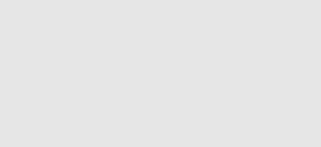 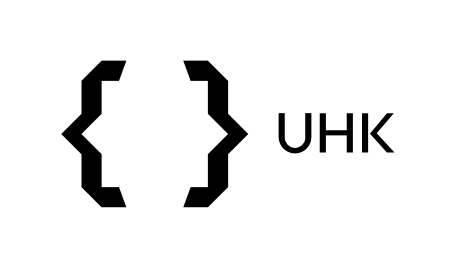 UHK Research – Research Area Benchmark – D1 Articles
Position at Czech Republic Module 2 Bibllio WOS-CATS 2023
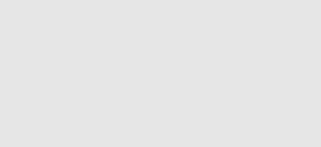 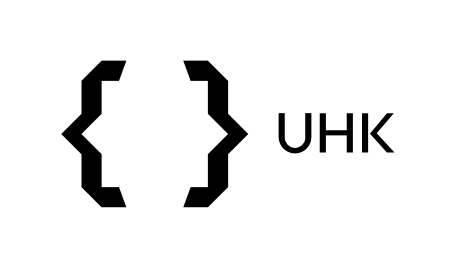 UHK Research – Research Area Benchmark – Q1 Articles
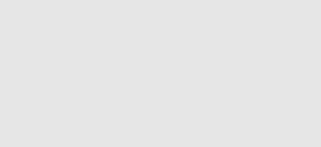 Position at Czech Republic Module 2 Bibllio WOS-CATS 2023
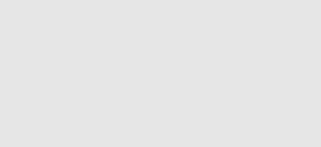 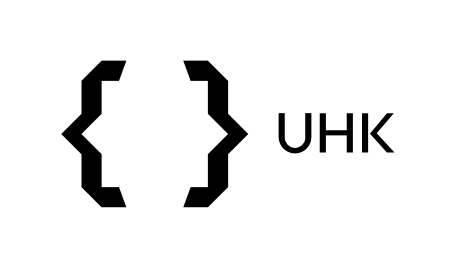 UHK Research – Research Area Benchmark – Total Articles
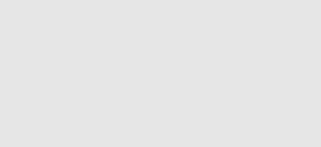 Position at Czech Republic Module 2 Bibllio WOS-CATS 2023 – part 1
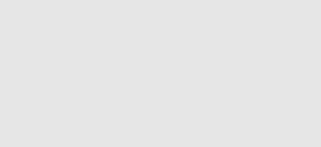 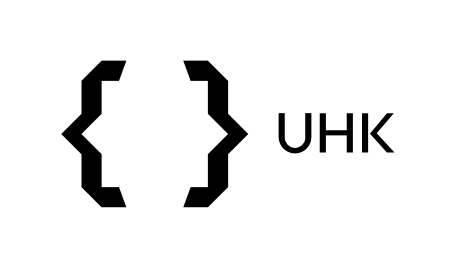 UHK Research – Research Area Benchmark – Total Articles
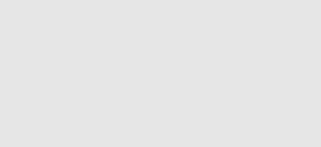 Position at Czech Republic Module 2 Bibllio WOS-CATS 2023 – part 2
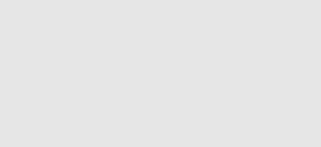 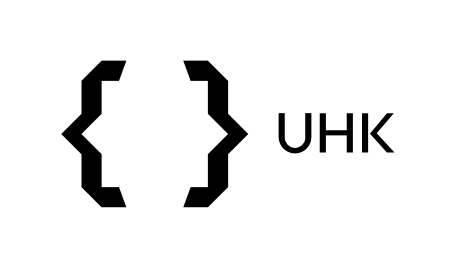 UHK Research – Articles (JCR 2015–2023)
more than 44% in Q1 Journals (2020–2023)
32% in 2015–2019
more than 36% in Q2 Journals (2020–2023)
32% in 2015–2019
more than 13% in the 1st decile in their category
more than 58% in cooperation with foreign partners
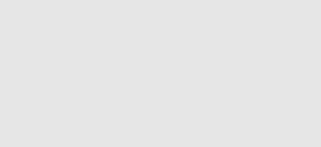 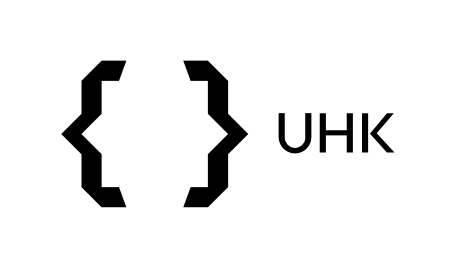 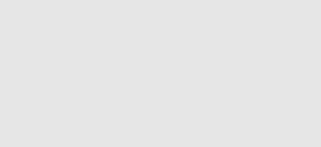 UHK Research
External Projects
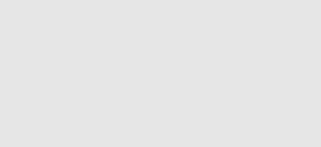 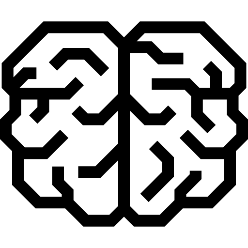 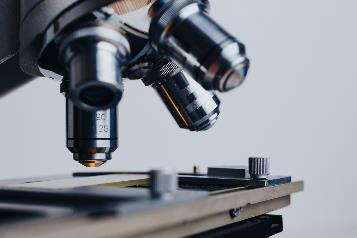 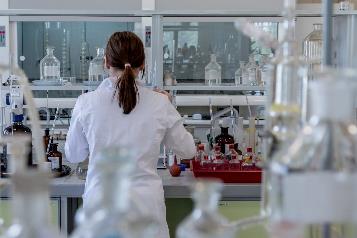 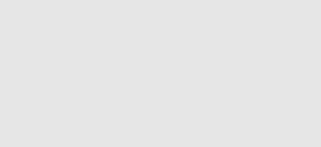 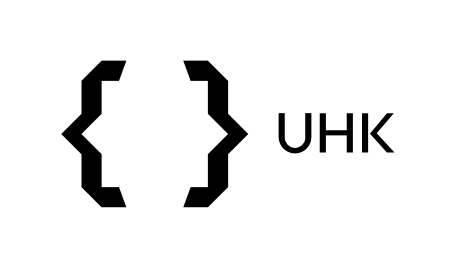 UHK – solved projects
UHK – Solved Projects
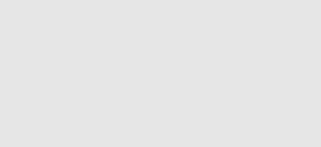 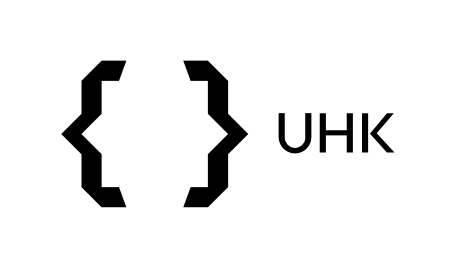 UHK – Other Projects
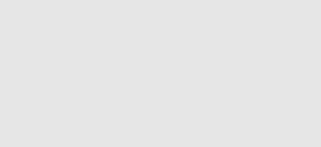 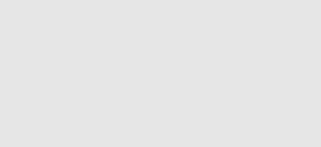 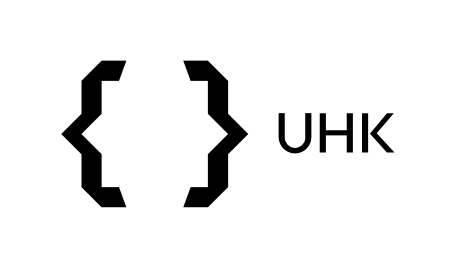 UHK – Technology Transfer
Applied Research
Applied Research
Patent application
Utility application
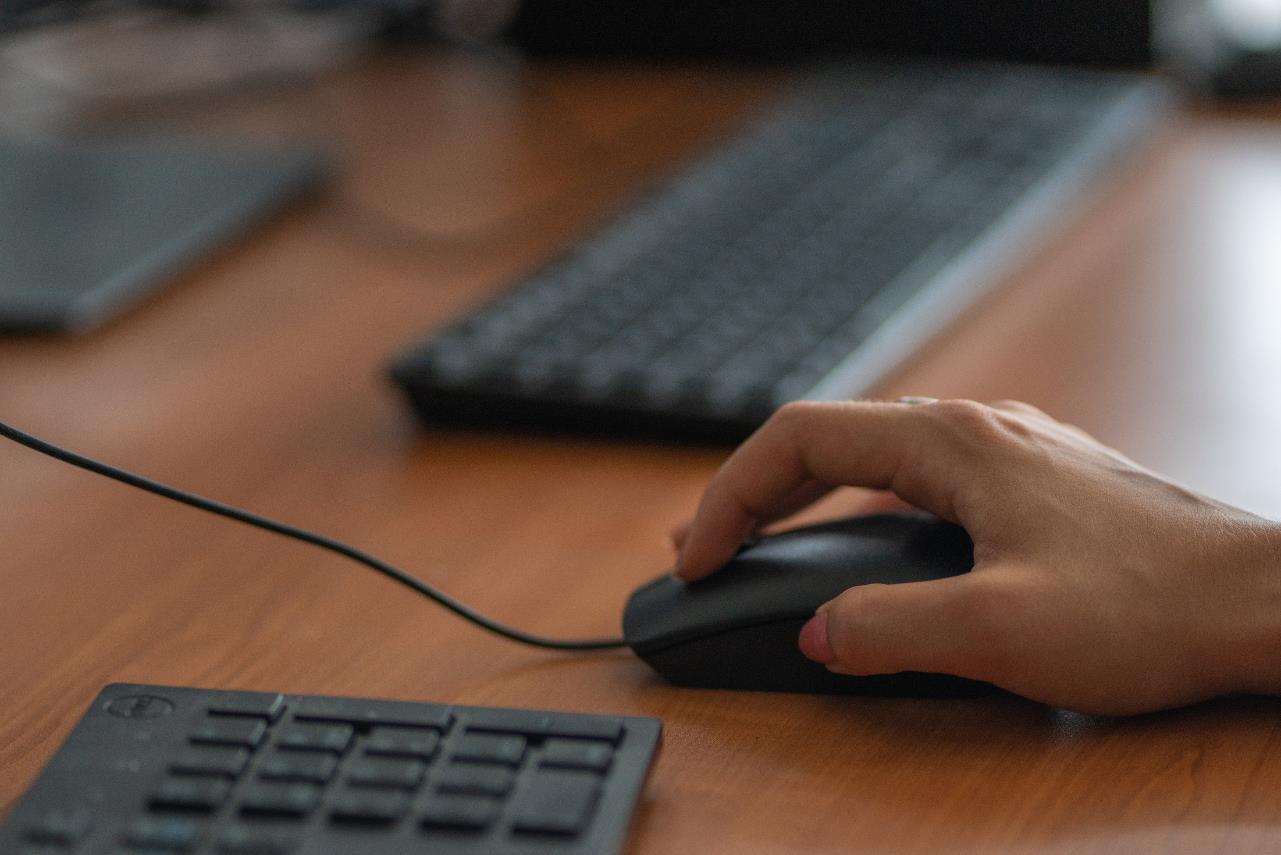 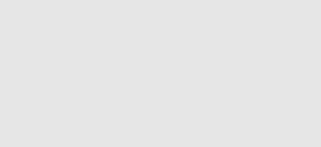 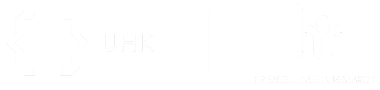 UHK - Technology Transfer
The Technology Agency of the Czech Republic (TA CR GAMA 2)
Proof of Concept 15 internal sub-projects
Applied Research – Spin Off
2018 Grant Detection s.r.o. (Research staff from UHK – without UHK ownership interest)
2019 ANUME s.r.o. (Research staff from UHK – without UHK ownership interest)
2023 TallWell s.r.o. (Research staff from UHK – without UHK ownership interest)
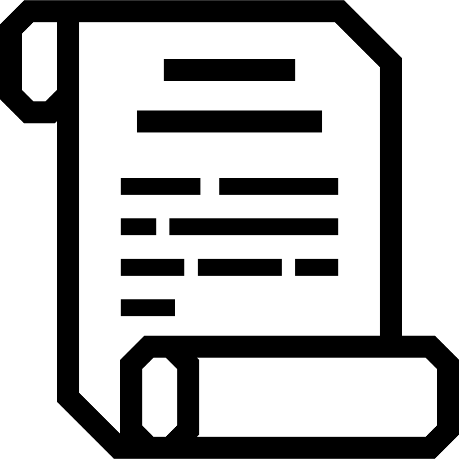 Future of University of Hradec Králové
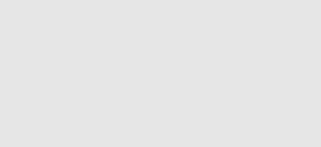 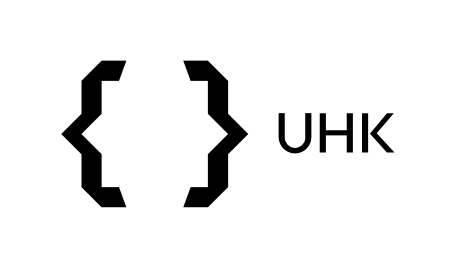 UHK Future Targets
Increasing number of PhD students / PhD programmes
New postdoc positions
Strengthen university – industry partnership
Double degree programmes
International strategic partnerships
Consistent positions in rankings
International teams / Centers
EU & international projects
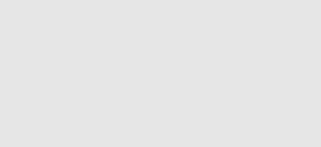 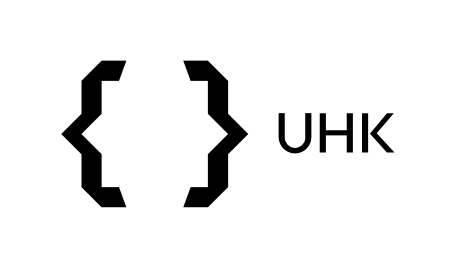 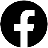 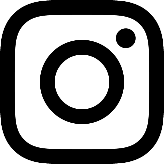 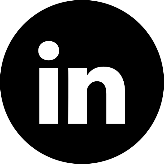 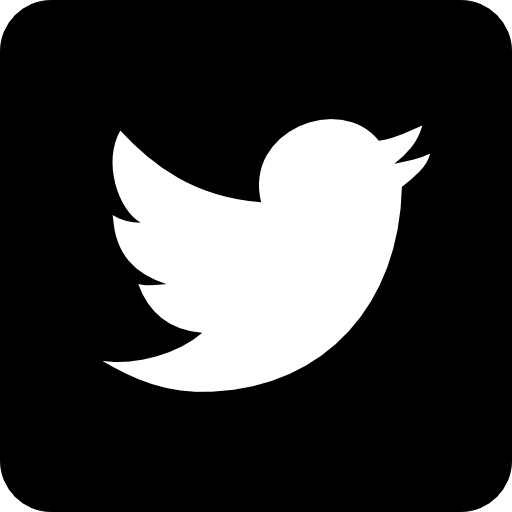 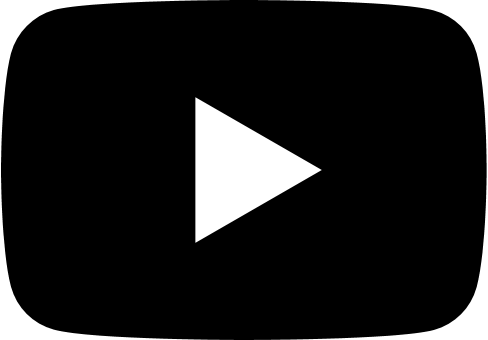 uhk.cz/en